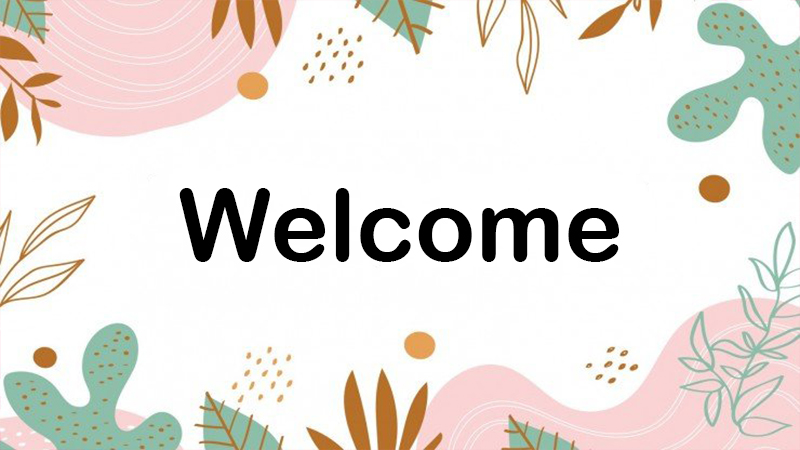 Tiết 4,BÀI 32: DINH DƯỠNG VÀ TIÊU HOÁ Ở NGƯỜI
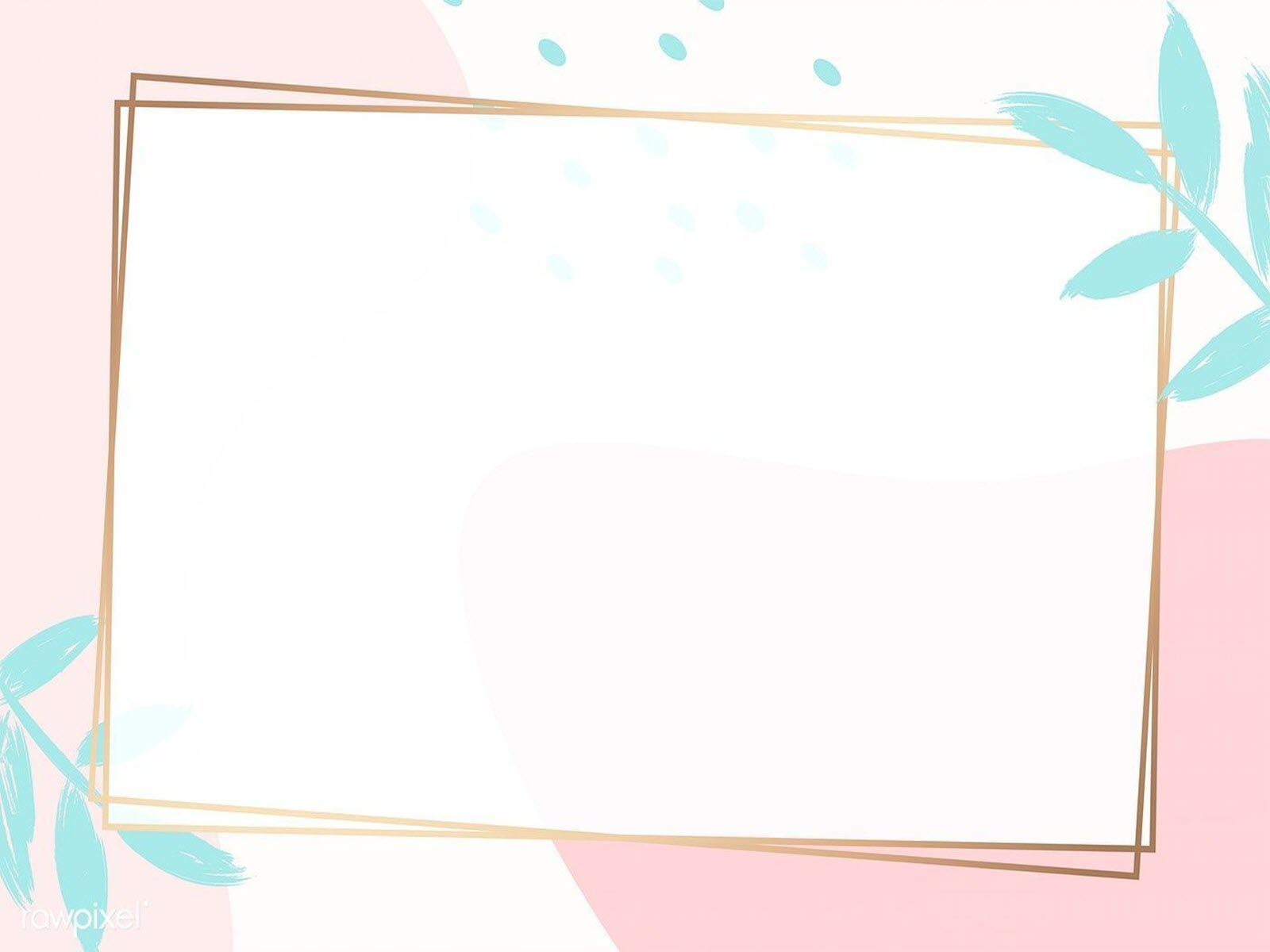 KHỞI ĐỘNG
Đố vui có thưởng
2. Viêm loét dạ dày
Viêm loét dạ dày
Nêu các biện pháp để bảo vệ hệ tiêu hóa?
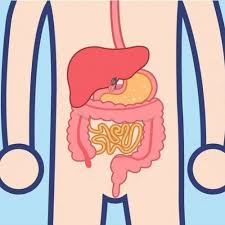 Chế độ dinh dưỡng
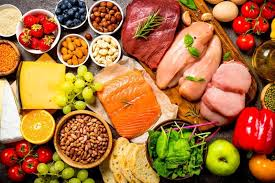 BÀI 32: DINH DƯỠNG VÀ TIÊU HOÁ Ở NGƯỜI
IV/ Chế độ dinh dưỡng ở người
Câu 1: Thế nào là khẩu phần ăn?
Câu 2: Chế độ dinh dưỡng của người phụ thuộc vào những yếu tố nào?
Câu 3: Khi lập khẩu phần ăn cần đảm bảo nguyên tắc nào?
Hãy xây dựng khẩu phần ăn và nhận xét về khẩu phần ăn của một bạn học sinh lớp 8 gồm 400gam gạo tẻ, 200gam thịt gà ta; 300g rau dền đỏ; 200g xoài chín, 70g bơ
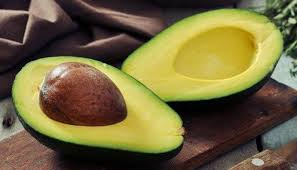 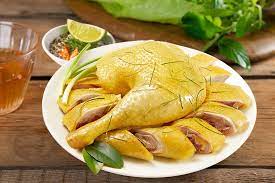 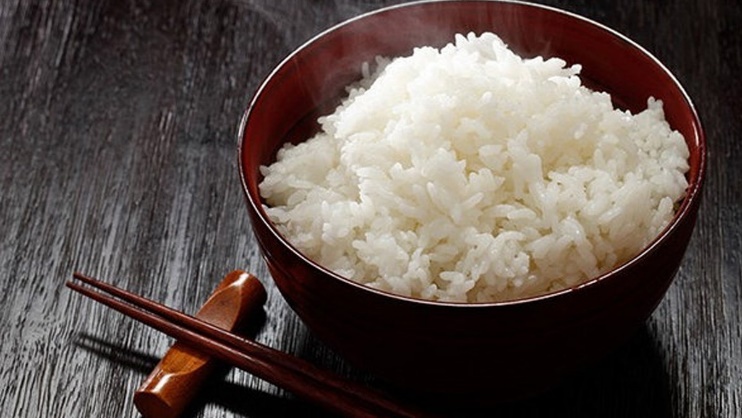 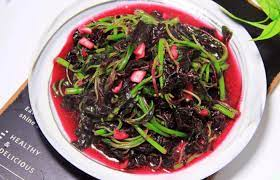 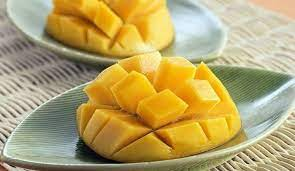 Bảng thành phần chất dinh dưỡng
Bảng thành phần chất dinh dưỡng
Dự án: Hãy thiết kế một khẩu phần ăn hợp lý cho bản thân và gia đình để có một sức khỏe tốt.
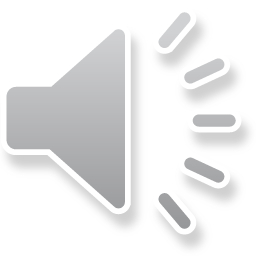 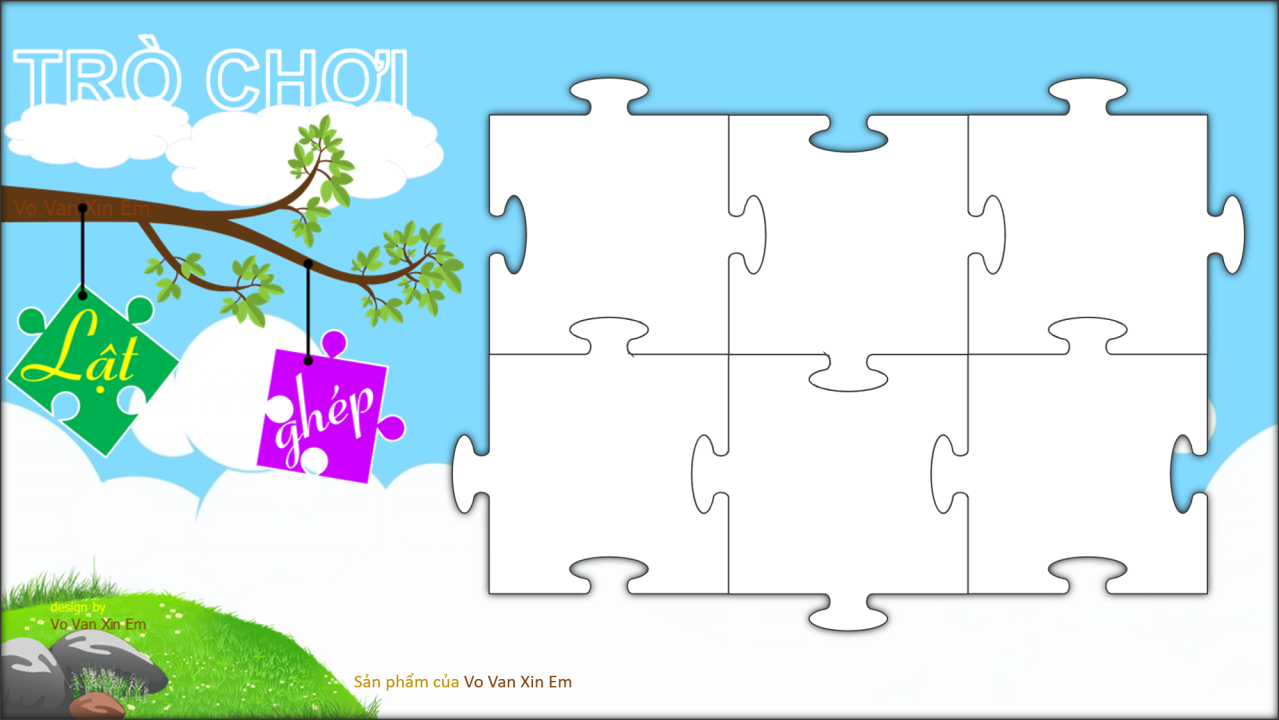 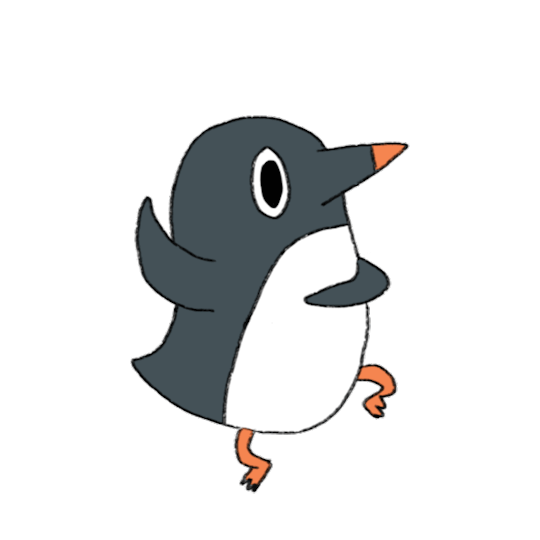 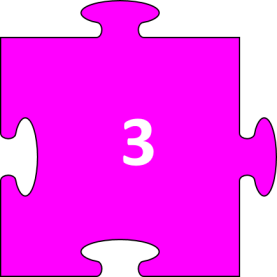 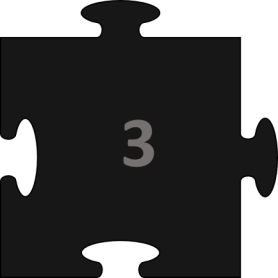 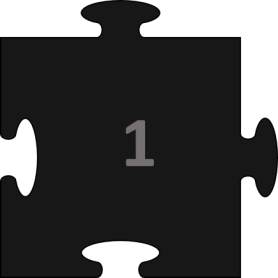 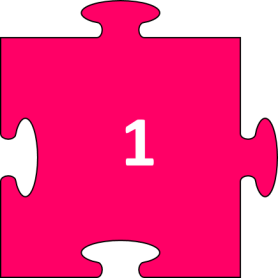 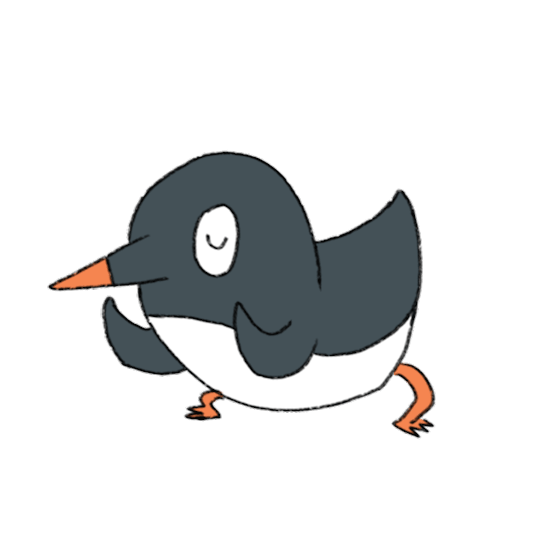 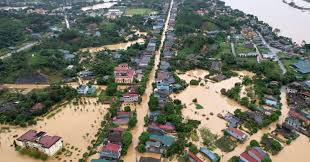 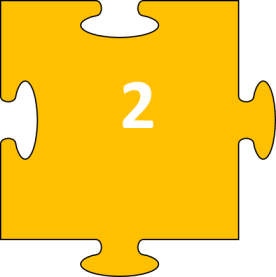 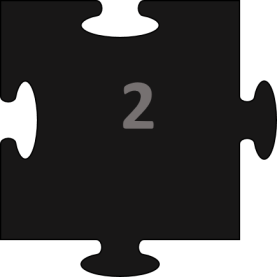 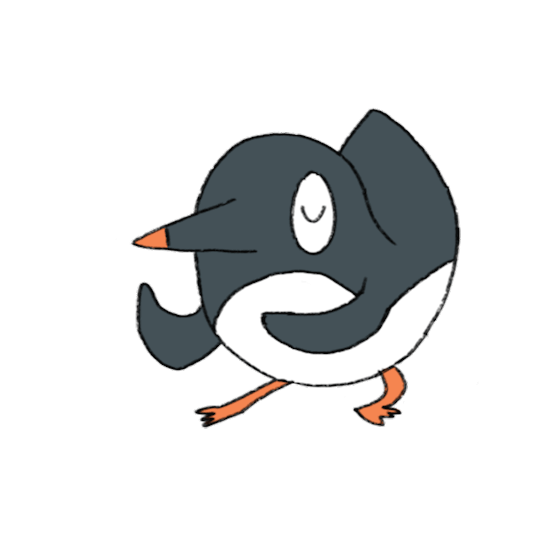 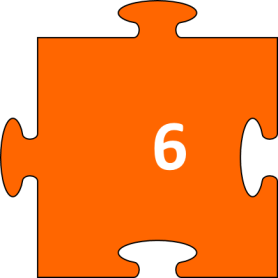 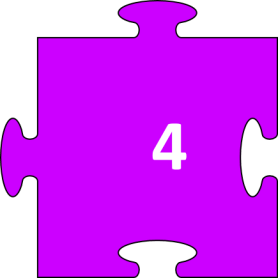 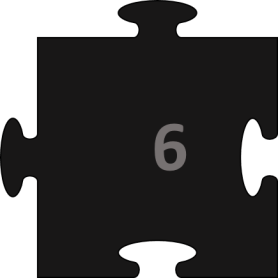 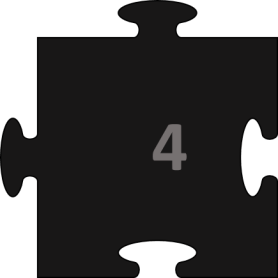 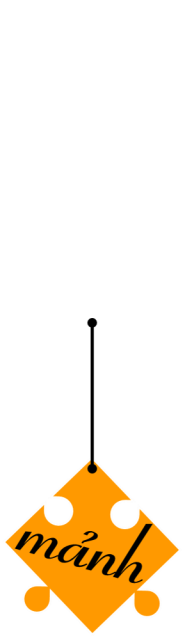 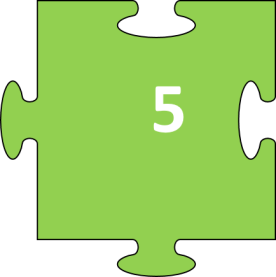 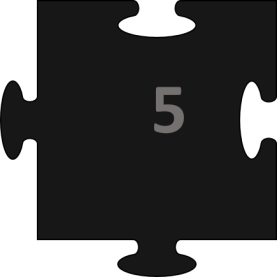 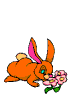 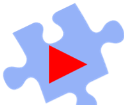 Giao bài về nhà:
Nhóm 1: tìm hiểu về vấn đề vệ sinh an toàn thực phẩm
Nhóm 2: Điều tra các bệnh liên quan tới đường tiêu hóa xuất hiện tại địa phương.
Nhóm 3: Điều tra vấn đề vệ sinh an toàn thực phẩm tại địa phương có hình ảnh minh chứng.